ATOMIC ENERGY EDUCATION SOCIETY
SUBJECT – GEOGRAPHY
STREAM – ARTS
CLASS -12
CHAPTER- 10
HUMAN SETTLEMENTS
MODULE-01/02
Prepared By: Mr. S.SADHUKHAN (PGT-SS)
AECS-2, JADUGUDA
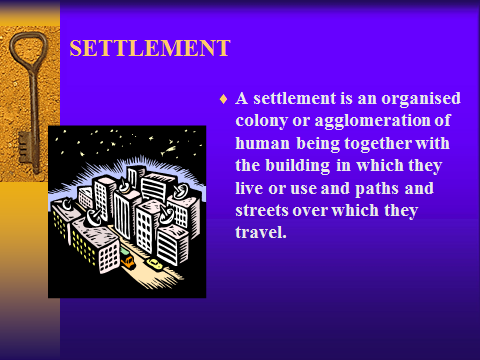 CLASSIFICATION OF SETTLEMENTS RURAL URBAN DICHOTOMY
Urban Settlement-
All places which have municipality, corporation, cantonment board or notified town area committee and have a minimum population of 5000 persons, at least 75percent of male workers are engaged in non-agricultural pursuits and a density of population of at least 400 persons per square kilometers are urban.
TYPES AND PATTERNS OF SETTLEMENTS
Compact or Nucleated settlement: These settlements are those in which large numbers of houses are built very close to each other. Such settlements develop along river valleys and in fertile plains.
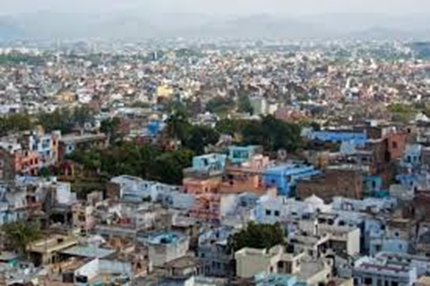 Dispersed Settlements or scattered settlement: 
In these settlement houses are spaced far apart and often interspersed with fields. They are isolated huts
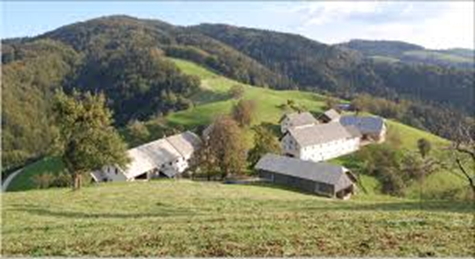 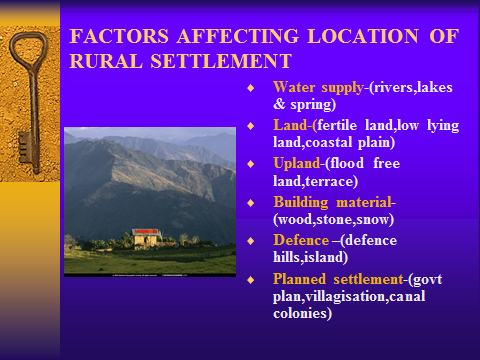 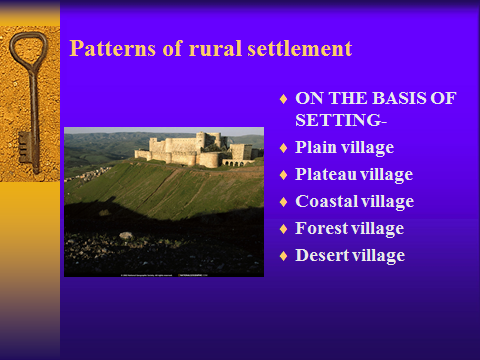 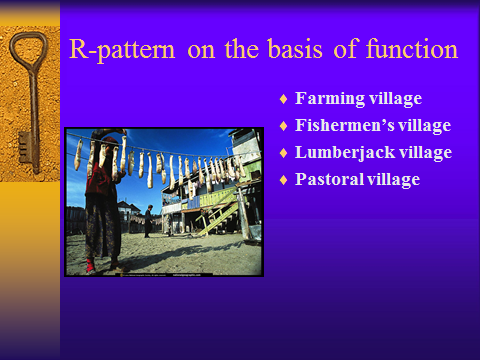 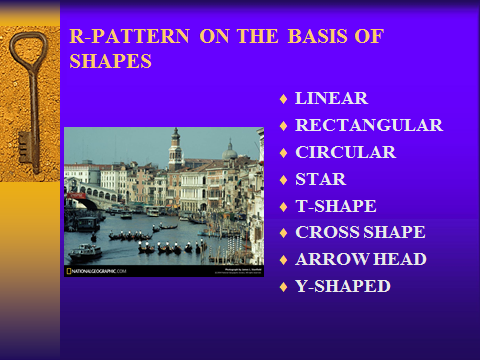 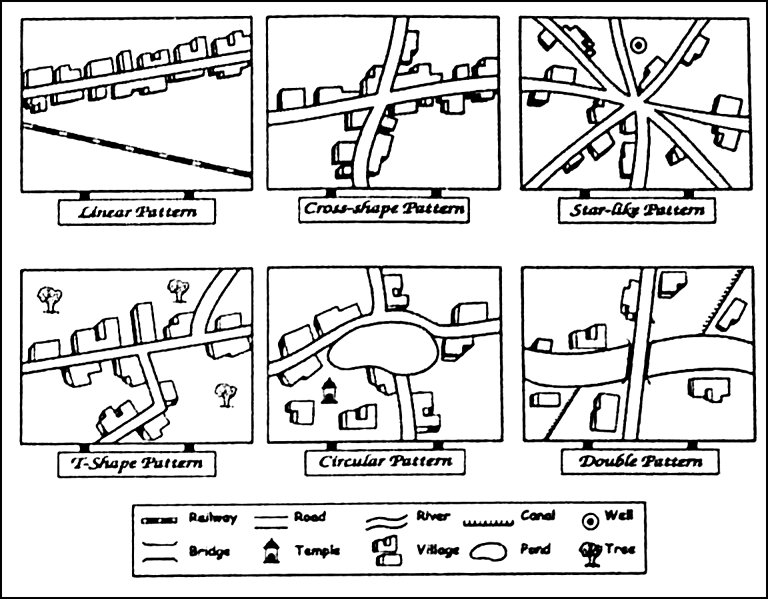 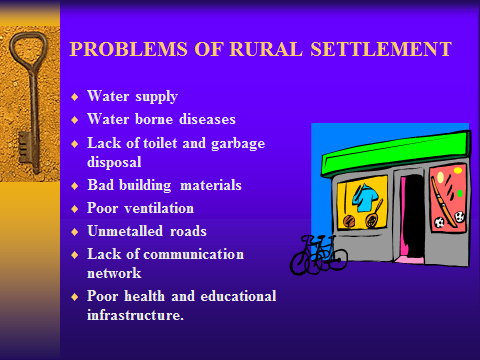 THANK YOU